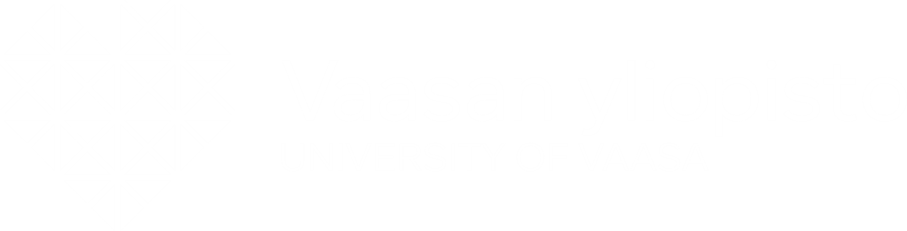 SATE2180Kenttäteorian perusteetKapasitanssi ja eristeaineetSähkötekniikka/MV
+
+
E
Atomin polarisoituminen
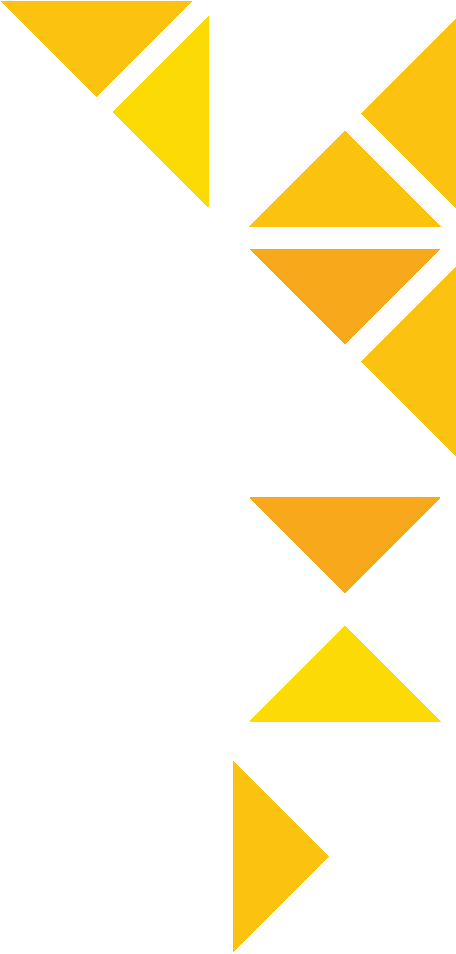 Sähkövuon tiheys D on eristeaineessa suurempi kuin tyhjössä (sähkökentän voimakkuuden E:n ollessa sama)
=> eristeaine polarisoituu sähkökentässä
1.10.2018
Vaasan yliopisto | Sähkötekniikka | SATE2180 Kapasitanssi ja eristeaineet
2
d
Q
E
Sähköinen dipolimomentti p ja polarisaatio P eristeaineessa
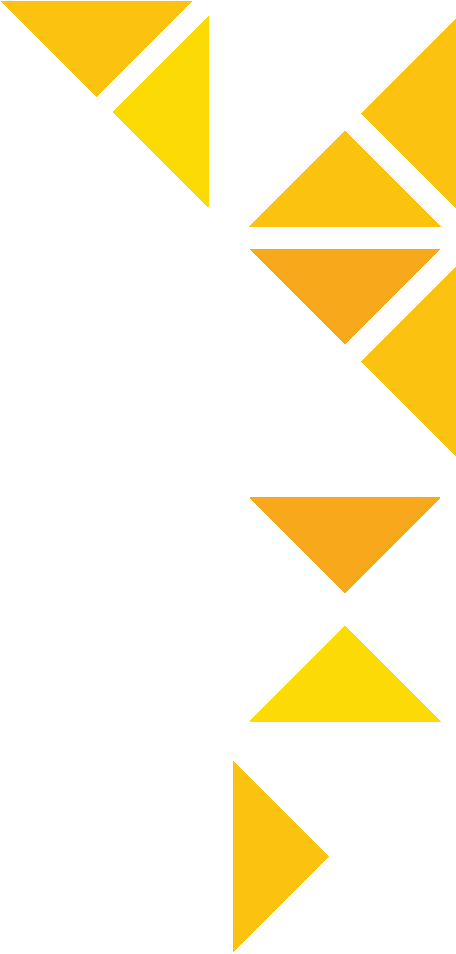 Positiivisen ja negatiivisen varausalueen  siirtyminen vastakkaisiin suuntiin
=> Sähköinen dipolimomentti p = Qd
Polarisoituneella eristealueella DV on N kappaletta dipolimomentteja p
=> Polarisaatio P
1.10.2018
Vaasan yliopisto | Sähkötekniikka | SATE2180 Kapasitanssi ja eristeaineet
3
Polarisaatio P isotrooppisessa aineessa
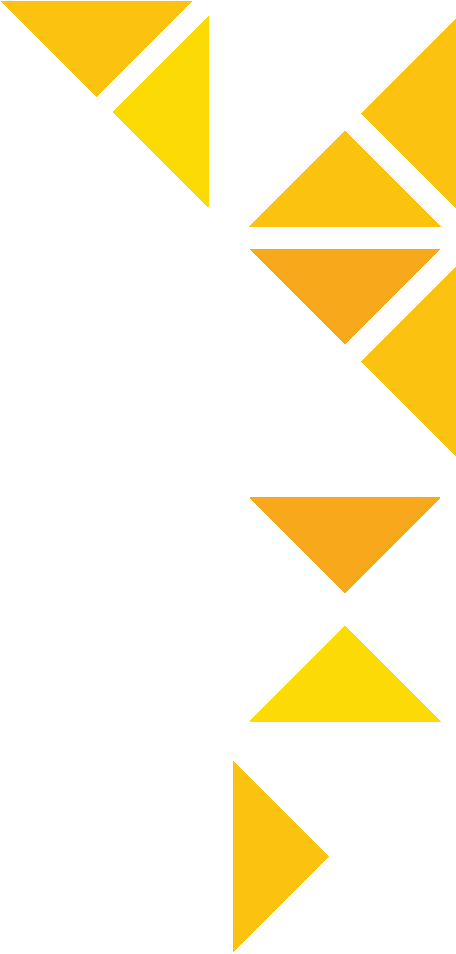 Makroskooppisella tasolla:
E:n ja P:n suunnat voivat erota toisistaan (tietyt kristalliset eristeaineet).
Isotrooppisilla, lineaarisilla materiaaleilla E ja P ovat samansuuntaiset kaikissa pisteissä:
1.10.2018
Vaasan yliopisto | Sähkötekniikka | SATE2180 Kapasitanssi ja eristeaineet
4
Y
+
+
+
+
+
+
Kapasitanssi C
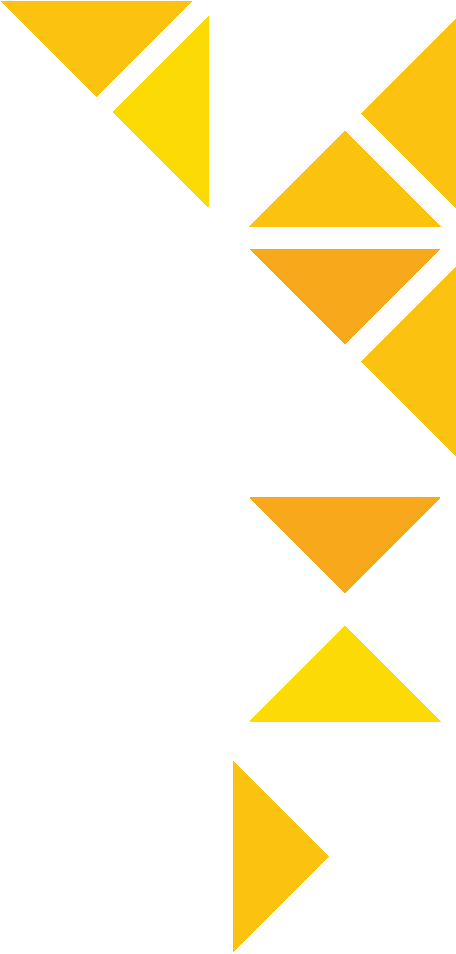 Kahden johtavan alueen, joiden välissä on tyhjö tai eristeainetta, välillä on kapasitanssi:
+
Kapasitanssin suuruus riippuu vain järjestelmän geometriasta ja eristeen ominaisuuksista.
1.10.2018
Vaasan yliopisto | Sähkötekniikka | SATE2180 Kapasitanssi ja eristeaineet
5
d
A1
A2
U
U
C2
C1
e0er1
e0er2
Rinnankytketyt kapasitanssit
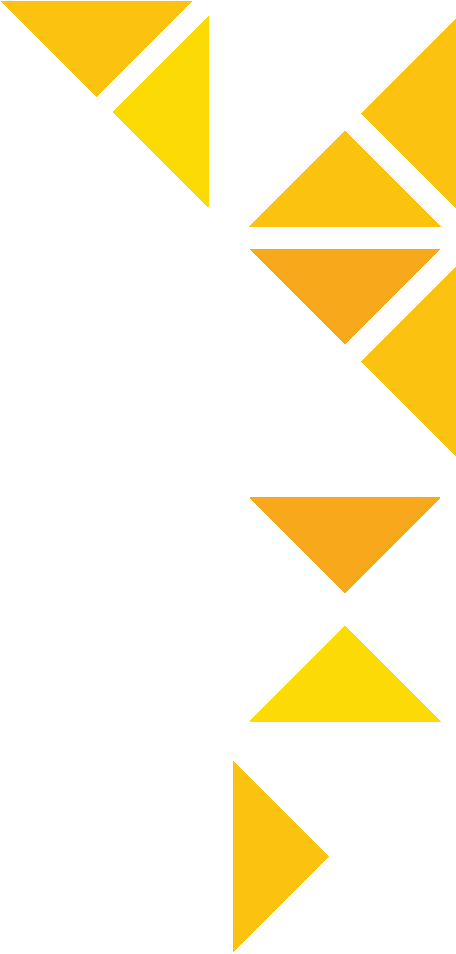 Kaksi kapasitanssiltaan erilaista eristeainetta on rinnakkain:
1.10.2018
Vaasan yliopisto | Sähkötekniikka | SATE2180 Kapasitanssi ja eristeaineet
6
A
C1
d1
e0er1
U
U
C2
e0er2
d2
Sarjaankytketyt kapasitanssit
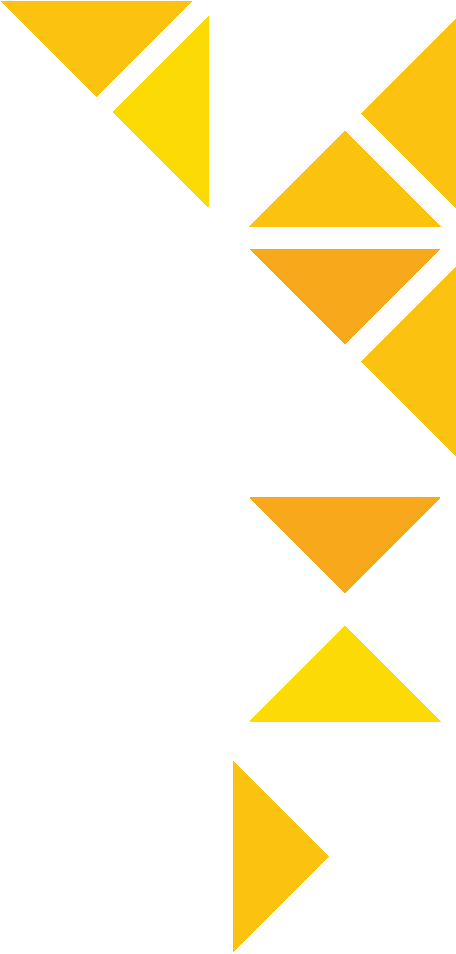 Kaksi kapasitanssiltaan erilaista eristeainetta on ’päällekkäin’:
1.10.2018
Vaasan yliopisto | Sähkötekniikka | SATE2180 Kapasitanssi ja eristeaineet
7
Sähkökenttään varastoitunut energia
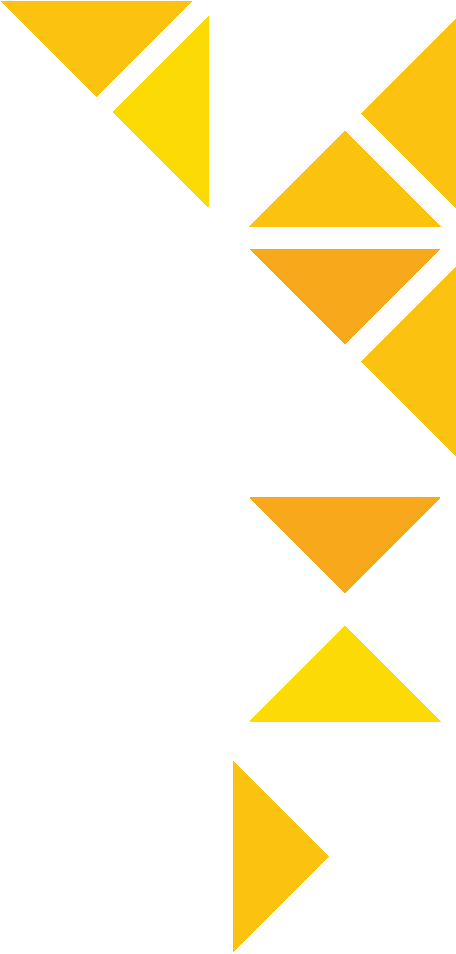 Sähkökenttään varastoitunut energia (integrointi johteiden välisessä tilavuudessa, hajavuota ei huomioida):
Kapasitanssiin varastoitunut energia (hajavuota ei huomioida):
1.10.2018
Vaasan yliopisto | Sähkötekniikka | SATE2180 Kapasitanssi ja eristeaineet
8
d
U
e0
Levykondensaattori kytketty vakio jännitteeseen
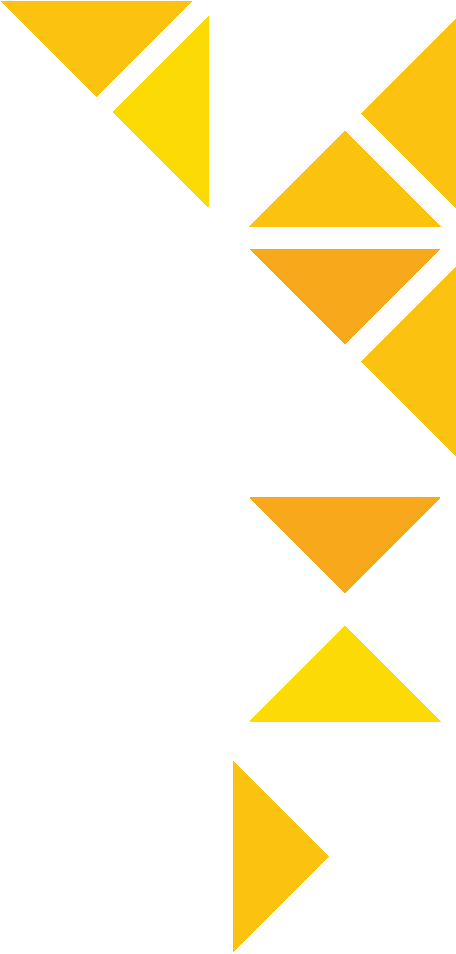 => Levyjen välissä vakio E
Kun levyjen välissä olevan eristeen permittiivisyys er:
1.10.2018
Vaasan yliopisto | Sähkötekniikka | SATE2180 Kapasitanssi ja eristeaineet
9
d
A
+Q
e0
-Q
Levykondensaattorin levyillä vakio varaus
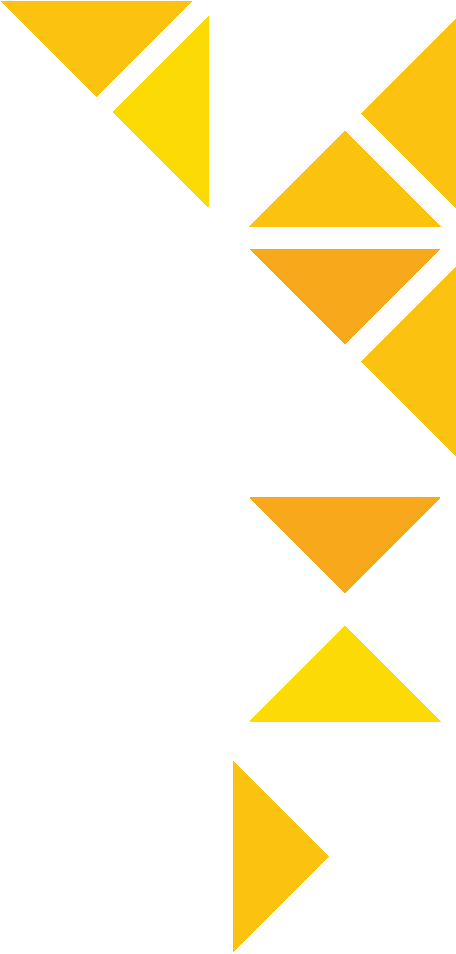 => Levyjen välissä vakio D
Kun levyjen välissä olevan eristeen permittiivisyys er:
1.10.2018
Vaasan yliopisto | Sähkötekniikka | SATE2180 Kapasitanssi ja eristeaineet
10
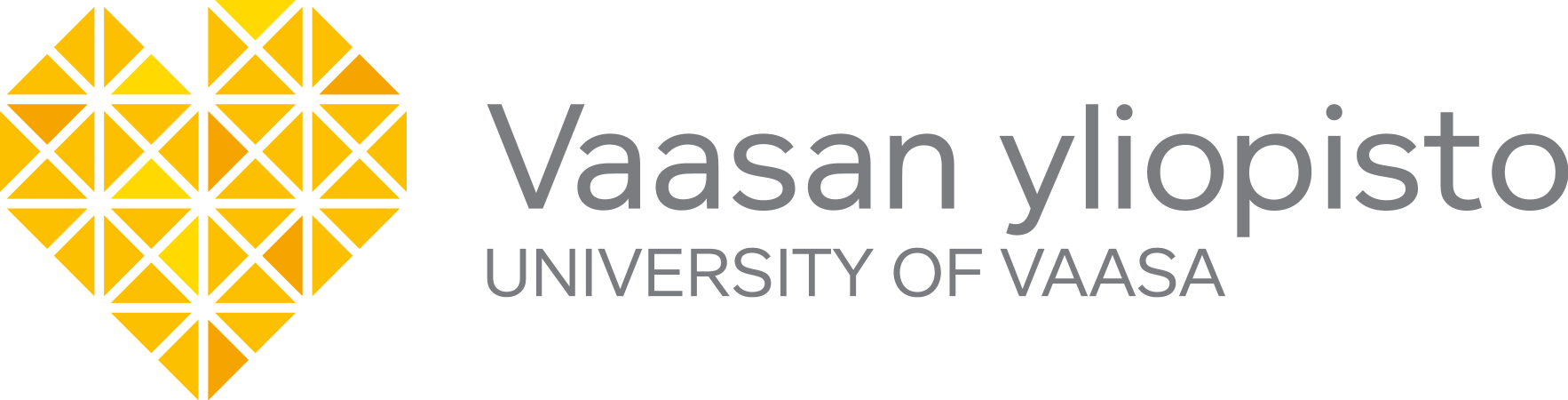 1.10.2018
Vaasan yliopisto | Sähkötekniikka | SATE2180 Kapasitanssi ja eristeaineet
11